IZRAELSKI KURIKULUM
Avtor: Lina Smrkolj
Mentorica: Prof. Irena Nančovska Šerbec
Izraelski kurikulum
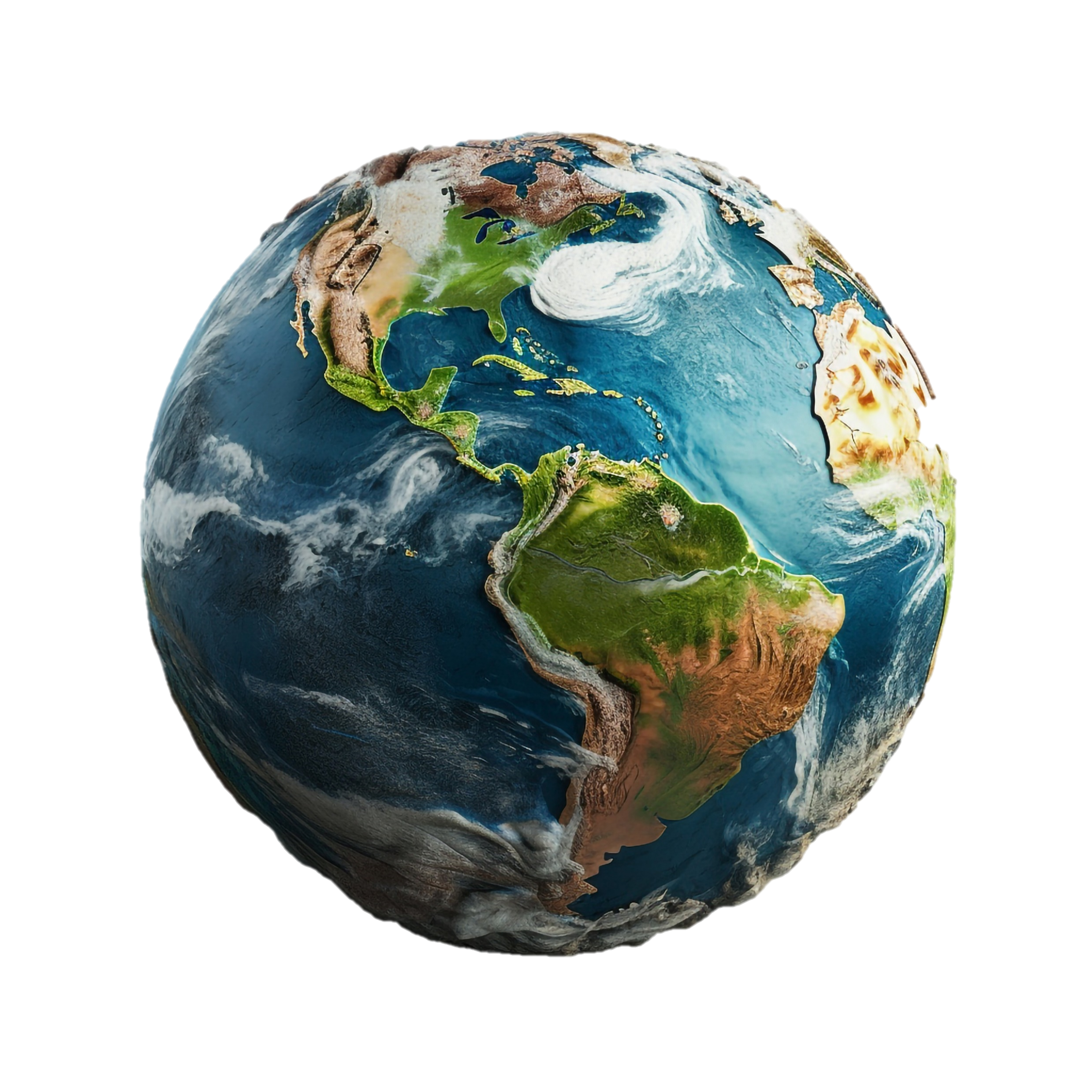 Eden izmed vodilnih učnih načrtov
Temelji: 
Vzdrževana računalniška učilnica
Učitelji morajo imeti ustrezno izobrazbo, certifikate
Napisana navodila in učbeniki
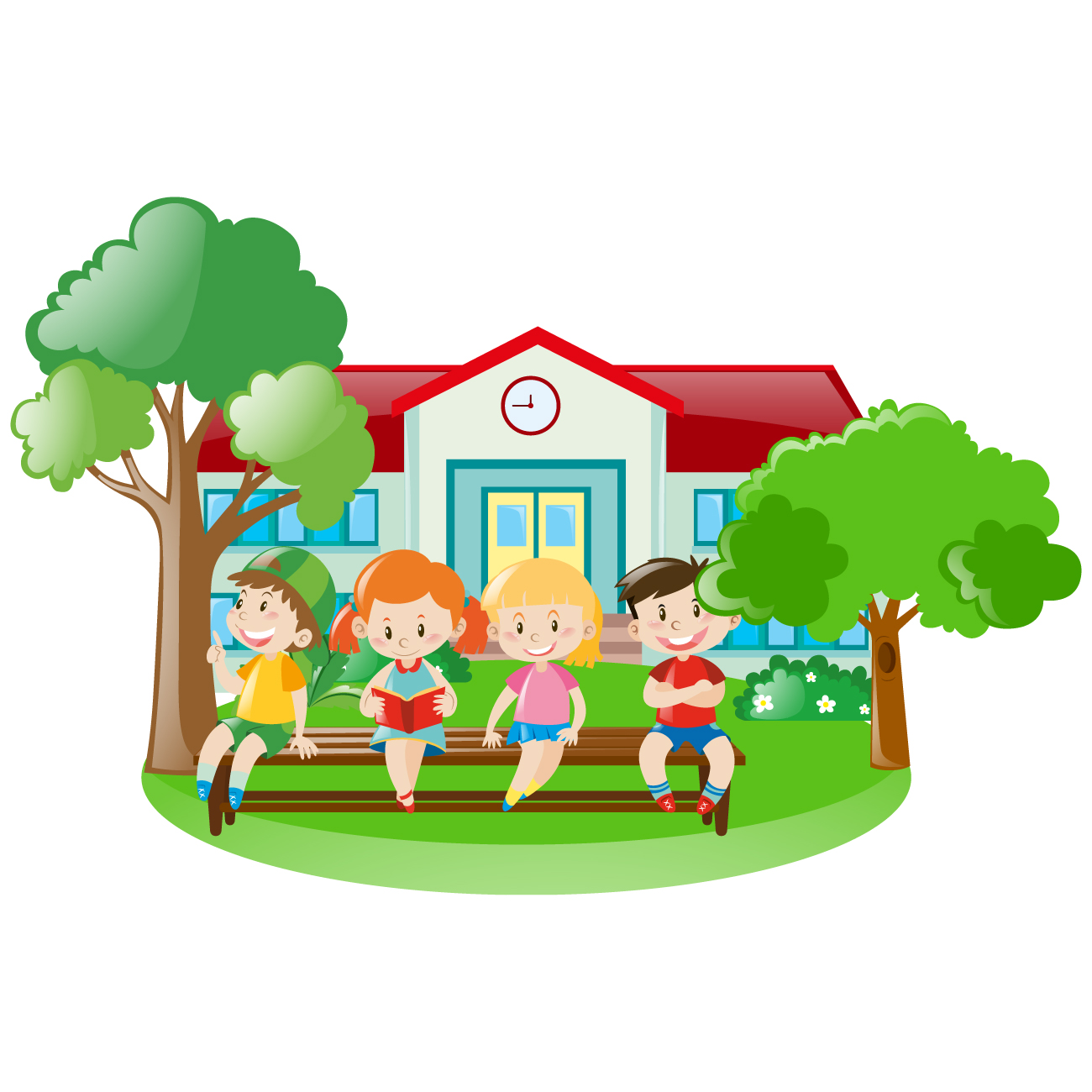 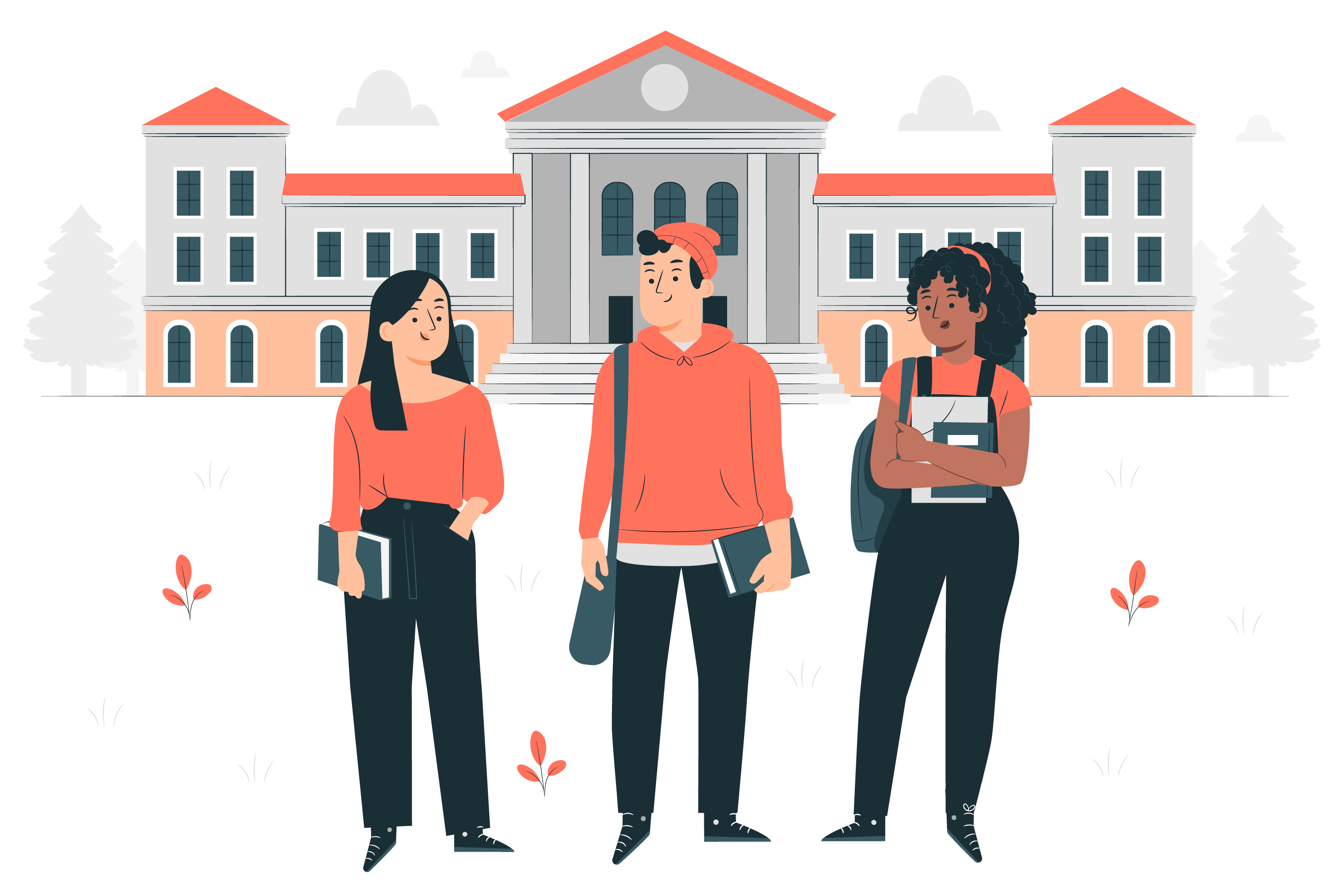 OSNOVNA ŠOLA
SREDNJA ŠOLA
Izbirni predmet
Ni medpredmetnih povezav
Razdeljen na dva dela
Praksa + teorija
VSEBINE
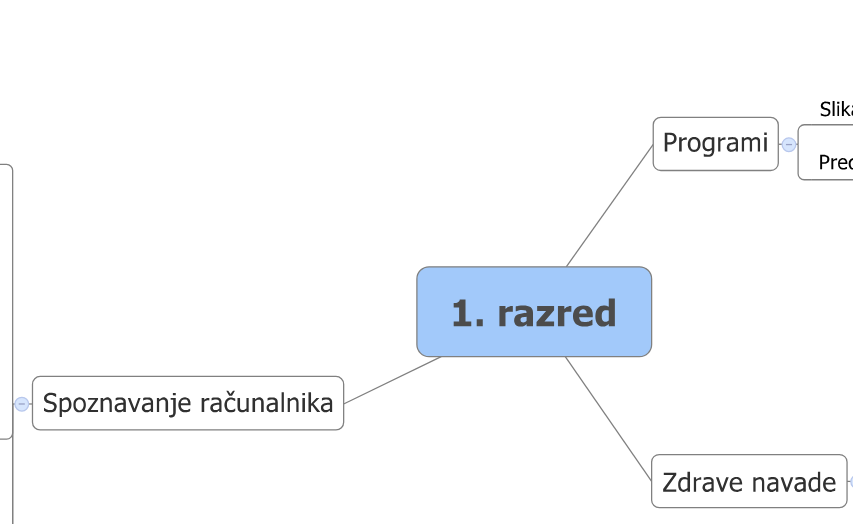 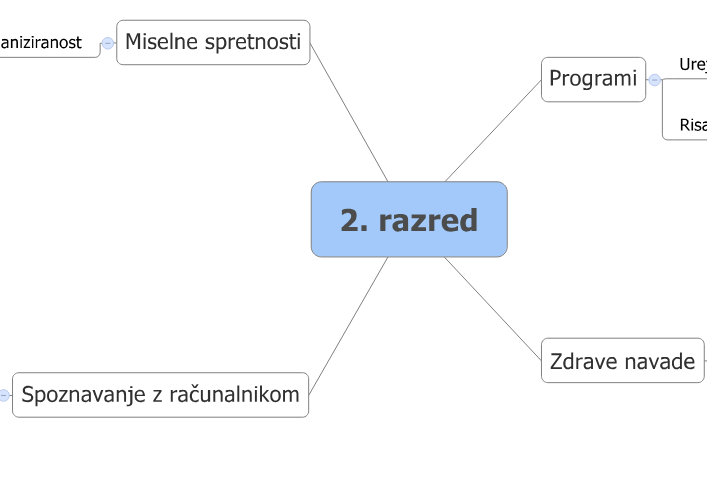 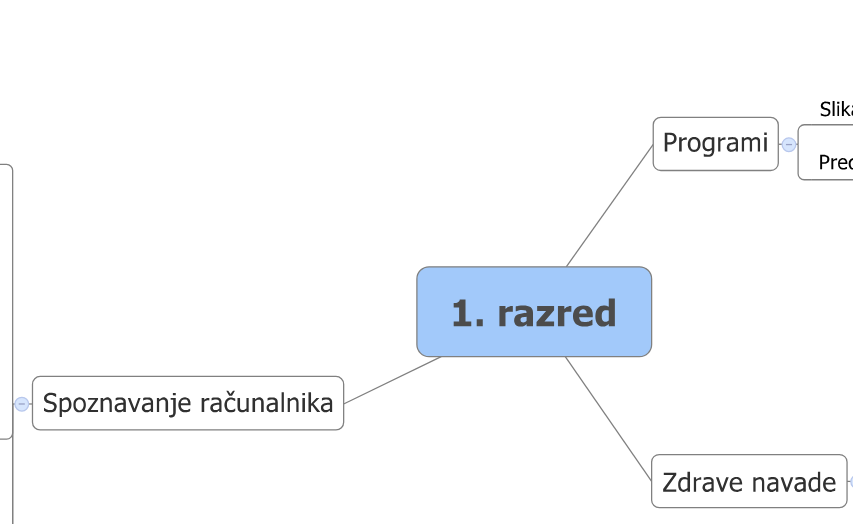 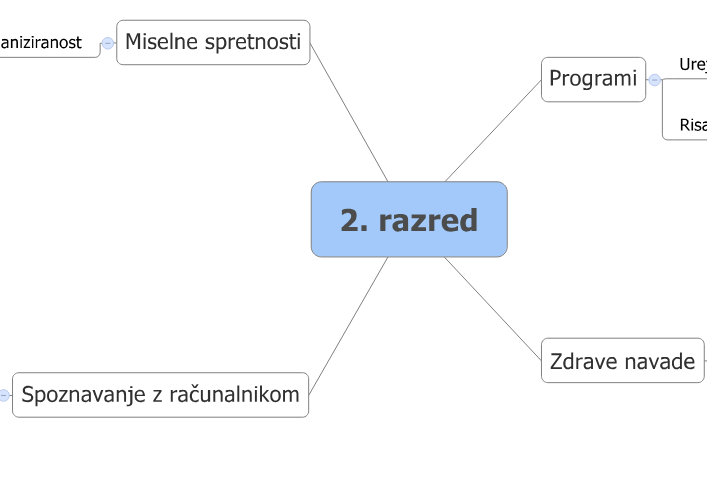 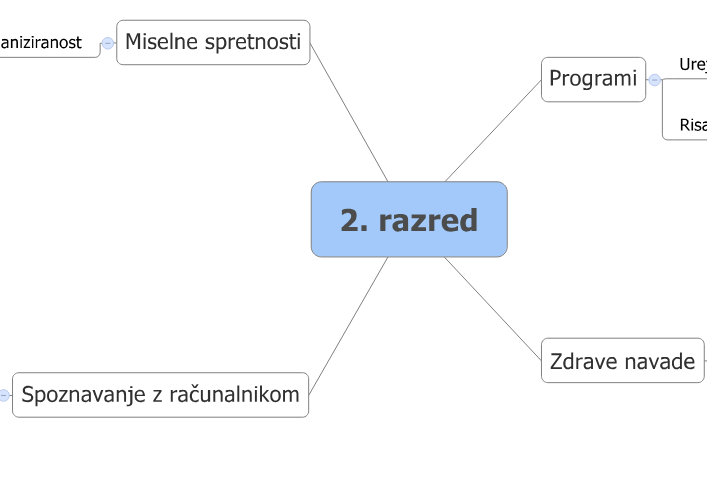 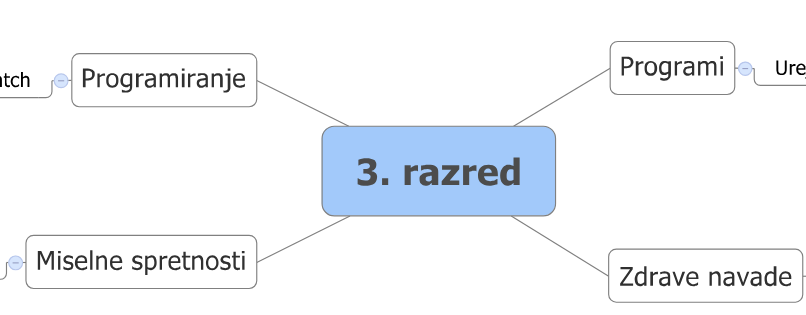 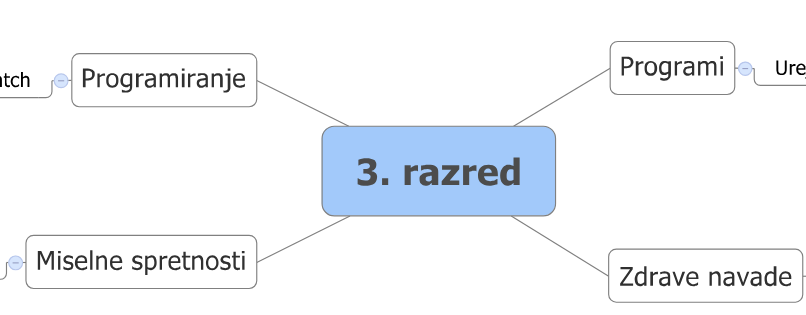 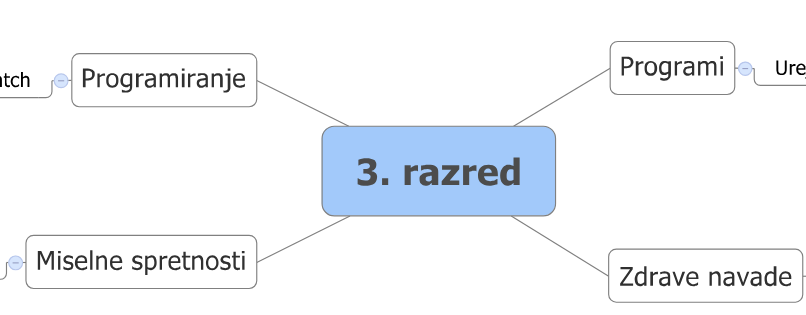 NAMEN
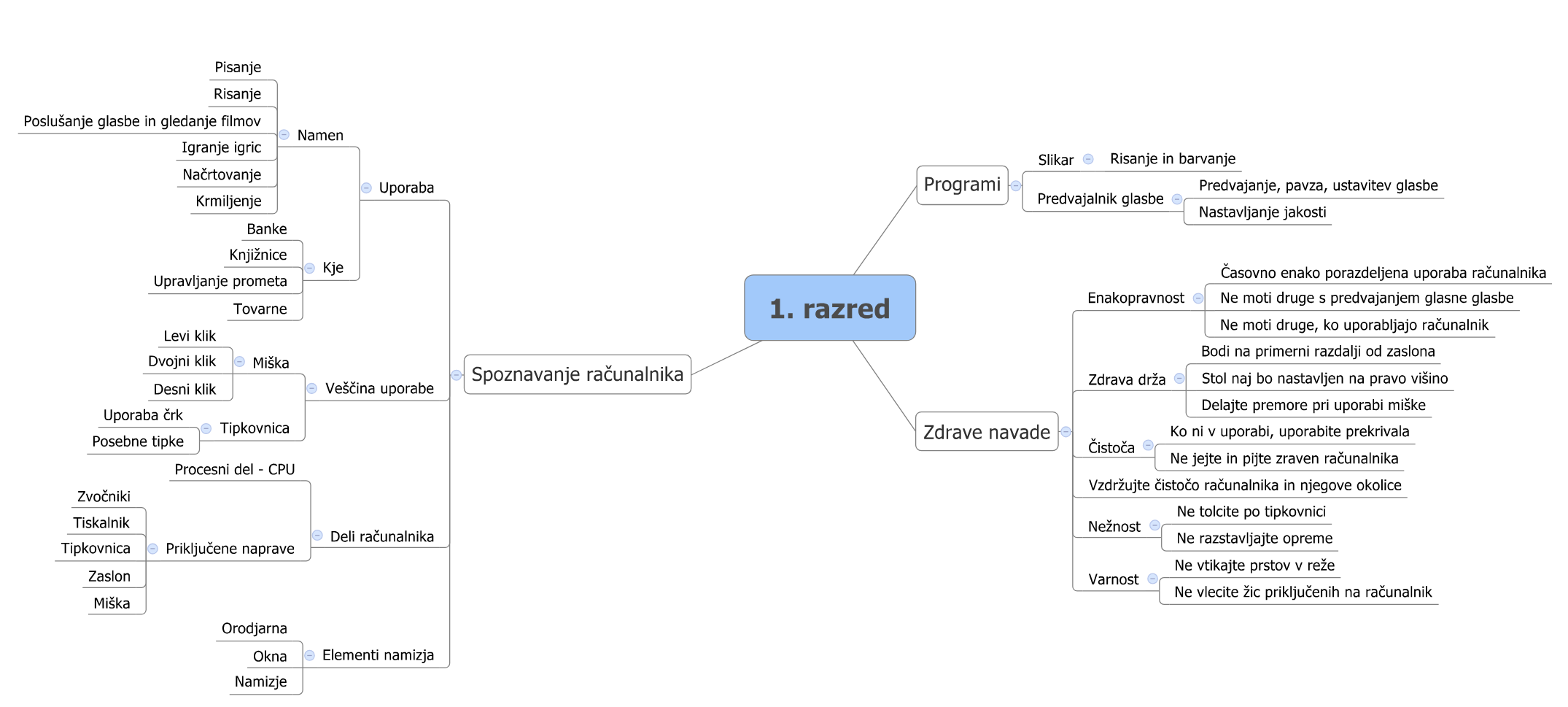 NAMEN
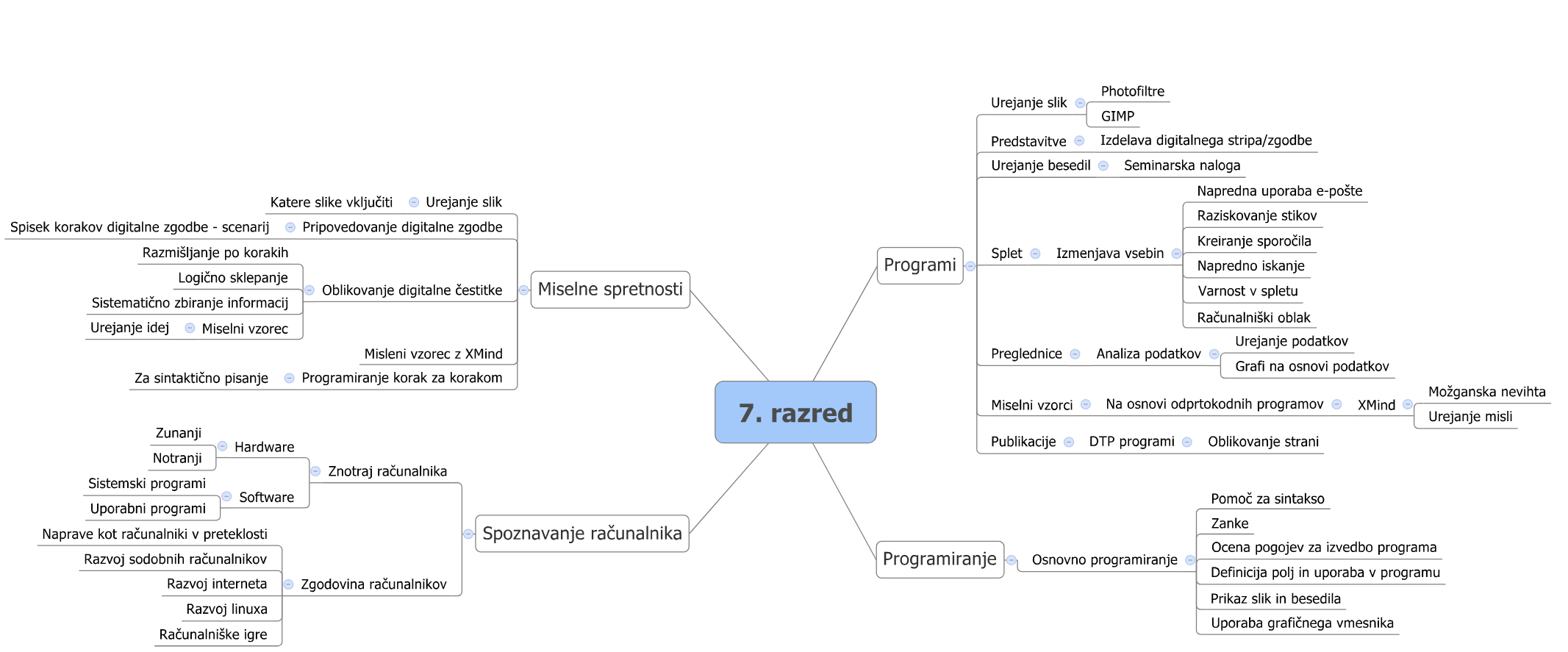 PRIMERJAVA
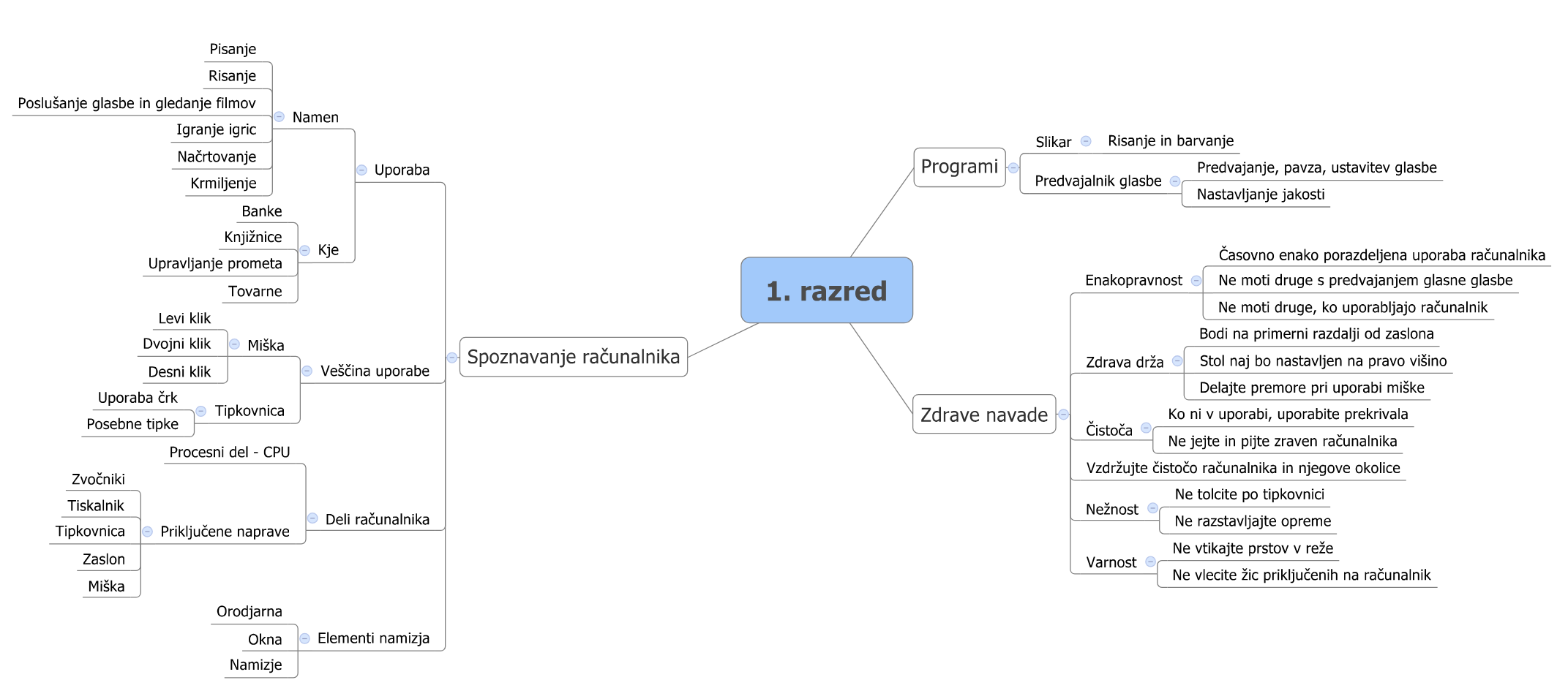 PRIMERJAVA
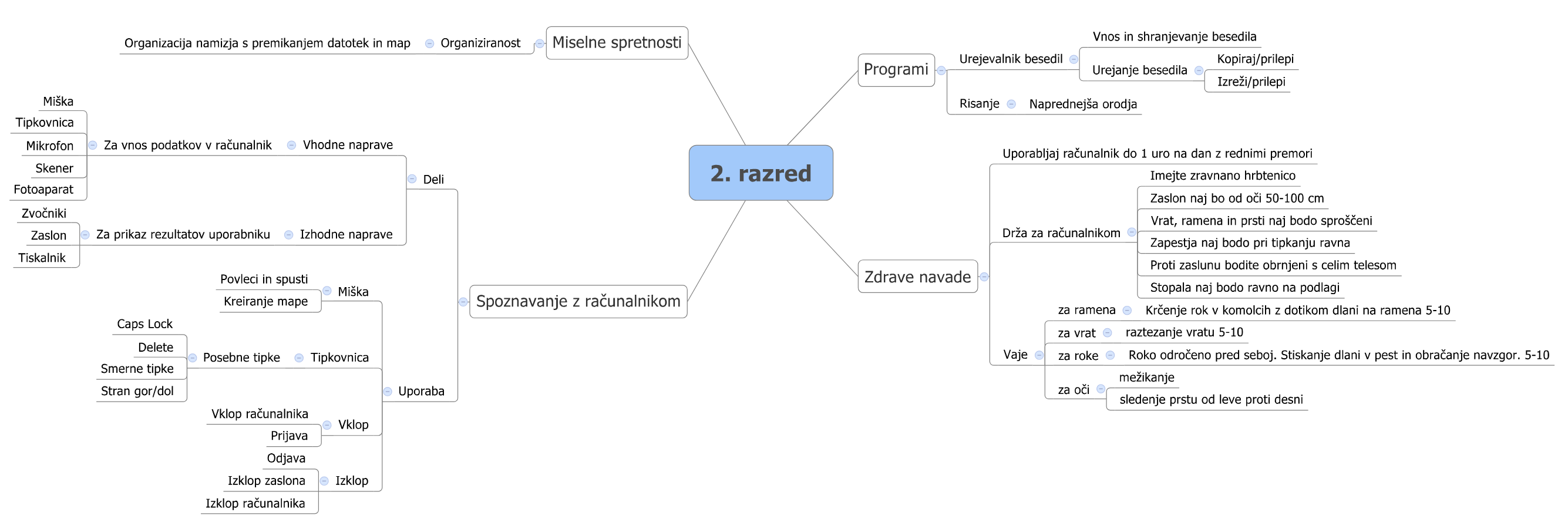 PRIMERJAVA
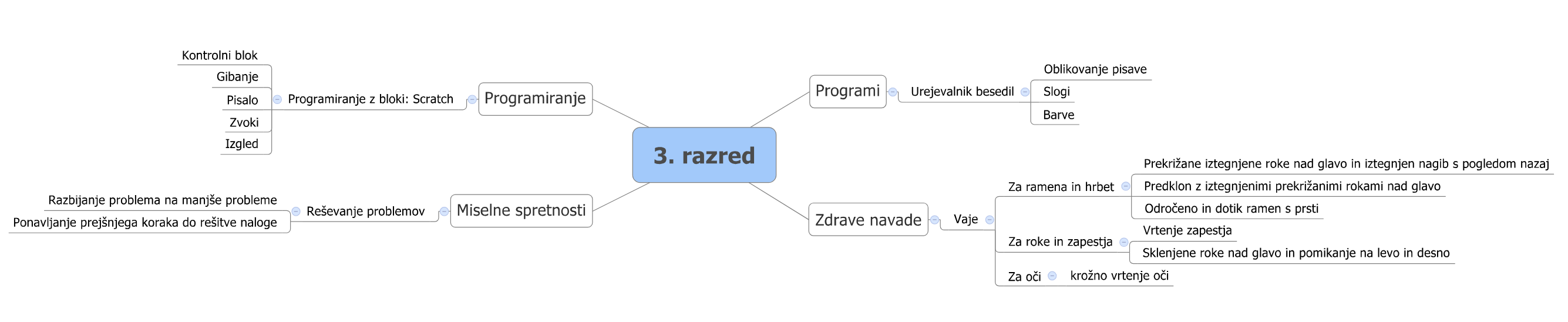 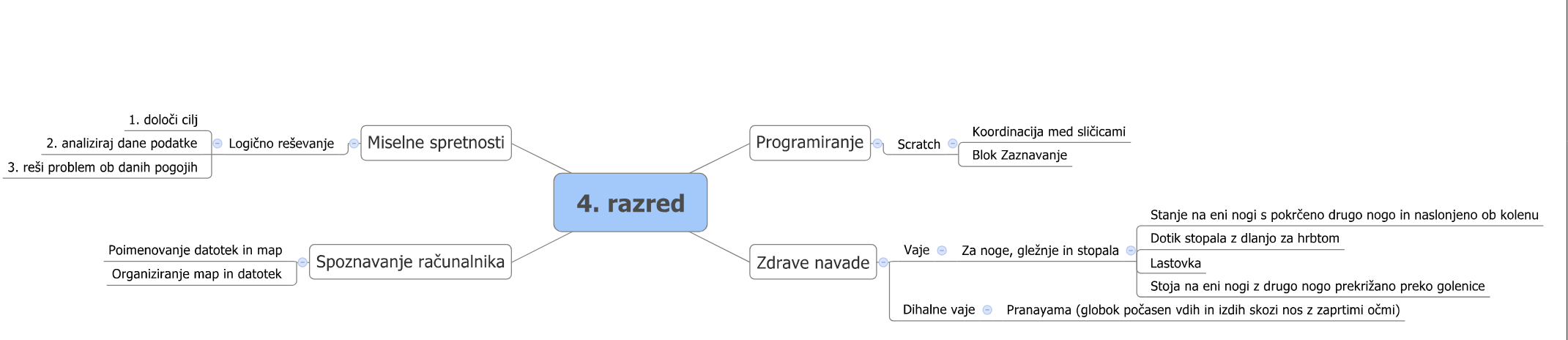 HVALA ZA POZORNOST!
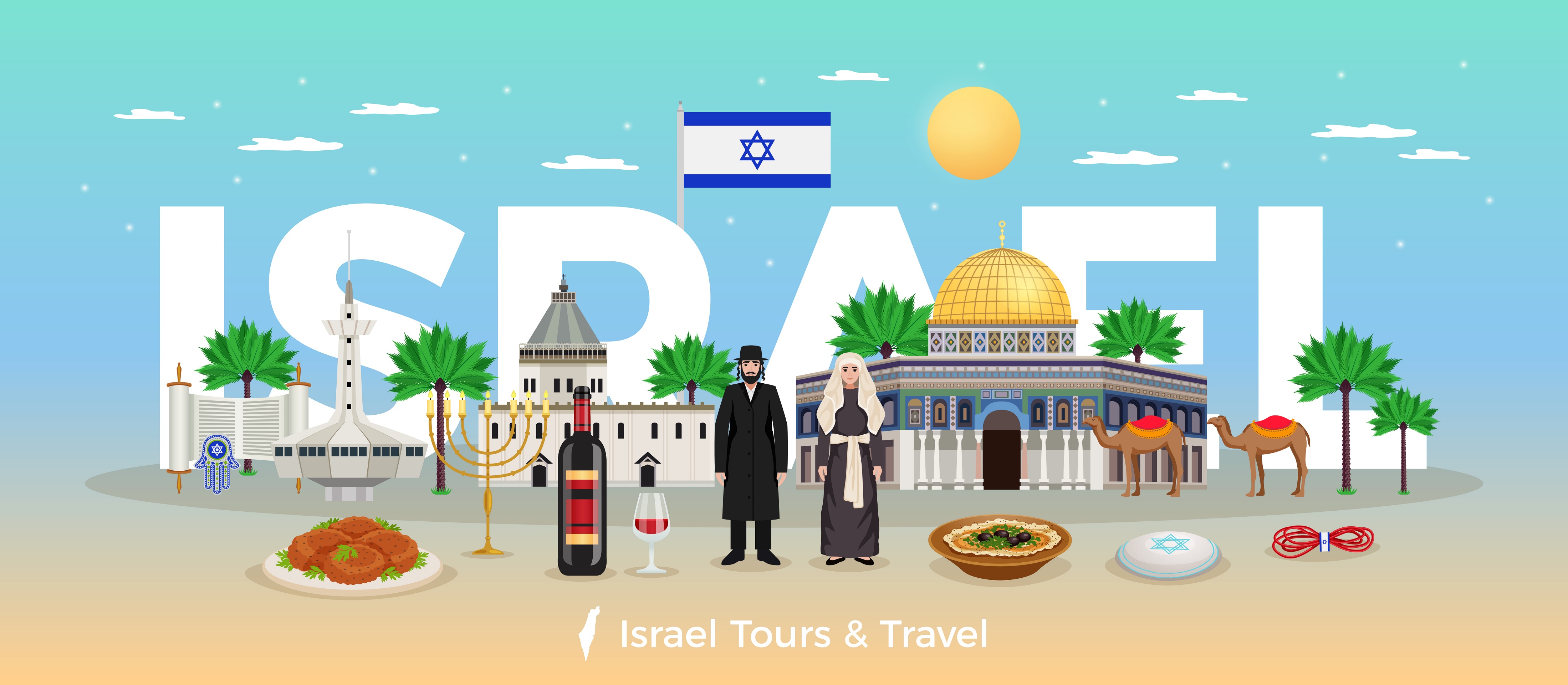 Viri pridobljeni na spletni učilnici.
Slike pridobljene na freepik.